LPSA Zone Leaders Meeting
Illinois Science Teachers Association (ISTA)
Illinois Section of the American 
Association of Physics Teachers (ISAAPT)
Illinois Association of Chemistry Teachers (IACT)
Welcome and Overview
Introductions
ISTA officers and regional directors
ISAAPT zone leaders
IACT president and members
Information Packets
Overview of LPSAs for Illinois:
Historical background
12 zones with leaders in population centers
LPSAs for Illinois
Mission Statement: To provide networks for teachers of physical science to explore curricular and instructional resources and strategies, as well as pure and applied research and innovations, in order to promote excellence in teaching an learning of the physical sciences throughout Illinois. 
Aims:
Reducing teacher isolation by building relationships
Identifying and addressing teacher needs
Improving physical science education K-20
Zones: Who to Invite
In-service teachers of physical science (high school, community college, and university levels)
Retired teachers of physical science (many of whom have years of valuable teaching experience and who can serve as resource persons)
Physical science teacher candidates (physics, chemistry, and earth & space science, secondary level only at this time)
Organizing Themes(Physical science themes from NRC conceptual framework)
PS1: Structures and properties of matter
PS2: Interactions, stability, and change
PS3: Energy and its transformations
PS4: Waves as carriers of energy and information
For detailed statements, see the upcoming ISTA Spectrum article “Developing Local Physical Science Alliances for Illinois”
Focus on Scientific Inquiry
Scientific inquiry: student development of knowledge based on experience.
Levels of Inquiry & Learning Sequences:
Discovery learning
Interactive demonstration
Inquiry lesson
Inquiry labs
Hypothetical inquiries
Other Important Meeting Foci
Alternative conceptions
Nature of science
History of science
Science outreach
Science safety
Others?
Groups: Goals & Methods
Questions about goals and methods for discussion now and throughout the day:
What should the nature of LPSAs be?
What must LPSAs not fail to include?
What format should LPSAs follow?
Other questions?
Roles of LPSA Leaders
Host 4 meetings this AY: 2 in autumn (Sep/Nov) and 2 in spring (Jan/Mar) 
Set broad meeting themes (e.g., PS1-PS4)
Disseminate pre-meeting info (e.g., readings)
Bring teachers together & facilitate meetings
Provide resources as necessary (e.g., lab)
Ensure collection of developed resources at end of alliance meetings
Post developed resources on LPSA Wiki page
Follow-up with participants regularly
Conduct periodic and annual assessments
Remain in contact with LPSA leadership
Resources for Sharing
LPSA web page
http://www.phy.ilstu.edu/lpsa/
LPSA Wikispace
http://www.wikispaces.com/lpsa-il/ 
LPSA statewide listserv for those who want to join
lpsa-l@lists.ilstu.edu
LPSA zone leader network (e.g., workshops at ISTA, ISAAPT, IACT meetings)
Successful Alliances…
establish trust, realizing there is role for both content and pedagogy specialists;
show mutual respect for partners and appreciation for classroom difficulties;
focus on “partnerships” – not a “top down” relationships with lecturing;
identify problems early and address them; and
face lots of first year challenges
Future of Illinois LPSAs
Year 1 => grade 9-20 teachers only.
Continuing developments:
LPSA panel at ISAAPT fall meeting October 8 or 9
LPSA talk at ISTA meeting on Friday, November 5
LPSA display table at ISTA on Friday, November 5
$ support from ISTA exists for a possible 2nd zone leaders meeting during the first year
Year 2 or later (depending on alliance) => K-20
Questions & Answers
Lunch Time!
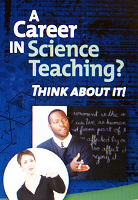 Overview of afternoon
Reimbursement paperwork for mileage
Recruitment materials
Teacher booklet
Student brochure
Website URL:
http://illinois-science-teaching.info/
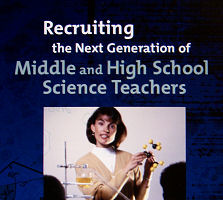 A Typical LPSA Meeting(Theme: Mechanical Waves – PS4)
Welcome (refreshments if possible)
Questions concerning mechanical waves
Lab: Constant Frequency Standing Waves
Computer-based resources
Demonstrations/sharing
Addressing alternative conceptions
Discussion of recommended reading
Learning sequence development
Final questions
Final Discussion & Survey
Understanding
Comfort
Usefulness
Needs
Adieu